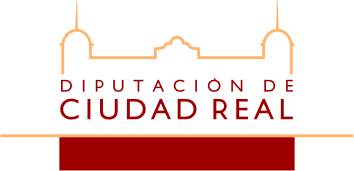 Introducción 
El punto de partida
1º.- La ley 11/2007 (y la ley de Firma Electrónica de 2003) y un objetivo tan ambicioso como simple: cumplir la ley y convertir en electrónicos todos los procesos administrativos. 

2º.- Equipo multidisciplinar, liderazgo, apoyo político e implicación del personal directivo.

3º.- Reutilización e integración de recursos públicos de código abierto de otras AAPP (huir de aventuras) y desarrollos propios: trámites y subprocesos.
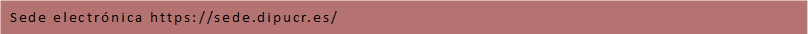 1
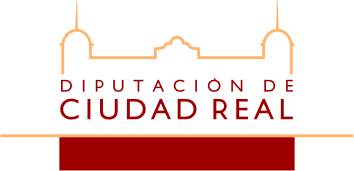 Reutilización e integración de recursos electrónicos públicos de código abierto
1º.- Un propósito tan ambicioso que incluyera a los ayuntamientos exigía buscar un sistema sostenible desde el punto de vista jurídico, tecnológico y, claro está, económico.

2º.- La reutilización e integración de recursos públicos de código abierto de otras AAPP como exigencia legal, clave para interoperabilidad y medio idóneo para huir de aventuras y torres de Babel.
 
3º.- La herramienta fundamental o matriz es la aplicación denominada AL SIGM (antes SIGEM), desarrollada por el MINETUR (Ministerio de Industria, Energía y Turismo).
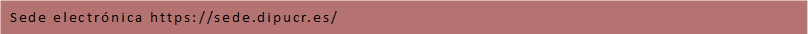 2
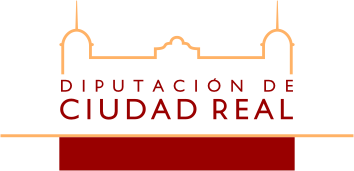 Herramientas  electrónicas relacionadas con contratación administrativa reutilizadas e integradas
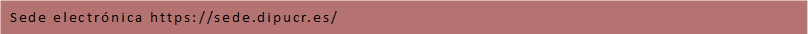 [Speaker Notes: La presente diapositiva y las cuatro diapositivas siguientes reflejan las principales herramientas electrónicas que conforman la Plataforma de Administración Electrónica de la Diputación Provincial y son las que hacen posible la obtención de los datos y resultados anteriormente señalados.

Uno de los aciertos indiscutibles de la LAECSP (arts. 45 y 46) es el principio de reutilización de sistemas y aplicaciones y de transferencia de tecnología entre las distintas Administraciones Públicas en aquellos campos de especial interés para el desarrollo de la administración electrónica. Este es uno de los faros que, desde el primer momento, alumbra el proyecto de esta institución provincial por razones evidentes de sostenibilidad económica, jurídica y tecnológica.

La integración de las aplicaciones y servicios electrónicos señalados en la Plataforma Provincial de Administración Electrónica permite disfrutar de herramientas electrónicas públicas de gran calidad sin coste para las arcas provinciales, y con la garantía jurídica y tecnológica que se deriva del Estado. Además, constituye una gran ventaja desde el punto de vista de la interoperabilidad.

Todos los servicios electrónicos que se mencionan en esta diapositiva, como sucede con los trámites y procedimientos que después se indican en las siguientes, están operativos en la Diputación de Ciudad Real desde la fecha que se indica en cada caso, con lo que se garantiza a los ayuntamientos a priori su adecuado funcionamiento.]
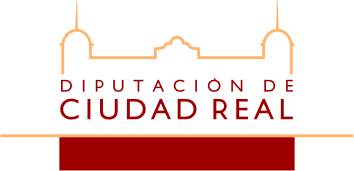 Necesidad de configuración electrónica
de trámites y subprocesos
1º.- El número de procedimientos administrativos distintos configurados por las leyes es enorme, tal y como conoce cualquier especialista en la materia.

2º.- No obstante, cada uno de ellos puede fácilmente descomponerse en un conjunto de trámites o subprocesos comunes que, a efectos prácticos, se comportan en cada proceso administrativo como piezas de un puzle que debe seguir la pauta marcada en la norma de aplicación.
 
3º.- Es clave para normalización y simplificación de procedimientos, imprescindible para su gestión electrónica.
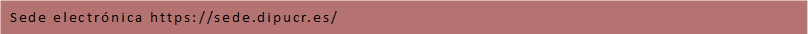 4
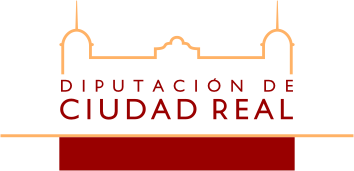 Implantación de herramientas  electrónicas
Subprocesos y otros desarrollos propios (1)
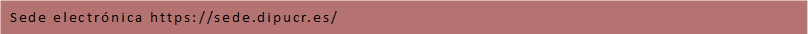 [Speaker Notes: La actuación de cualquiera de las Administraciones Públicas se hace efectiva a través de procesos o procedimientos.

Un procedimiento administrativo es una sucesión cronológica ordenada de las actuaciones necesarias para la consecución de un fin propio de la organización administrativa de que se trate. Es un flujo de trabajo que debe responder a una norma o regla previamente establecida, que involucra a diferentes personas, dentro y fuera de la organización, y que comprende diversas actuaciones, más o menos visibles o relevantes.

Afrontar un análisis de los procesos administrativos orientado a efectuar una revisión y mejora global de los flujos de trabajo en una organización requiere constatar dos ideas básicas:

1ª.- La complejidad de la tramitación de cada expediente administrativo en el ámbito local oscila entre el 1 (solicitud y obtención de un volante de empadronamiento, ...) y el 100 (diversos expedientes de contratación administrativa, urbanismo, expropiación forzosa ..) y el número de procedimientos administrativos distintos configurados por las leyes es enorme, tal y como conoce cualquier especialista en la materia. 

2ª.- Asimismo, debe tenerse en consideración que, aunque el número de procedimientos administrativos sea muy elevado, cada uno de ellos puede fácilmente descomponerse en un conjunto de trámites o subprocesos comunes que, a efectos prácticos, se comportan en cada proceso administrativo como piezas de un puzle que debe seguir la pauta marcada en la norma de aplicación. Profundizando ligeramente en ese análisis, se advierte que cada uno de los mencionados trámites o subprocesos, por así decirlo, tienen vida propia fuera del procedimiento. A modo de ejemplo, una resolución de un órgano colegiado requiere, a su vez, y con carácter previo, la tramitación de un subproceso que comporta la convocatoria de la reunión del órgano, acta de la sesión, la práctica de las notificaciones o traslados de los acuerdos adoptados, gestión de Libro de Actas del órgano….. Otro ejemplo: la publicación de un anuncio en un diario oficial o en un tablón de edictos, que requiere la previa elaboración, firma y remisión del anuncio a la entidad correspondiente como pasos previos a su publicación. 

Desde el punto de vista de la normalización, simplificación y reingeniería de los procedimientos administrativos es clave constatar ambas realidades. Desde el punto de vista de su gestión electrónica es simplemente imprescindible. Por eso, el equipo de trabajo de administración electrónica de la Diputación de Ciudad Real empezó por diseñar y configurar electrónicamente en la aplicación AL SIGM (MINETUR) los principales trámites y subprocesos característicos de todos los procedimientos administrativos, que constituyen una aportación importante de la Diputación a la herramienta AL SIGM (tramitador).

Siguiendo ese planteamiento, la Diputación de Ciudad Real empezó a implantar y poner en funcionamiento los subprocesos que se indican en la diapositiva de forma modular y gradual, en las fechas expresadas, como punto de partida de su proceso de conversión en una administración electrónica. Uniendo, conforme al derecho aplicable, los trámites o subprocesos expresados a las aplicaciones o servicios electrónicos señalados en la diapositiva anterior se puede configurar la casi totalidad de los procedimientos administrativos de forma íntegramente electrónica.]
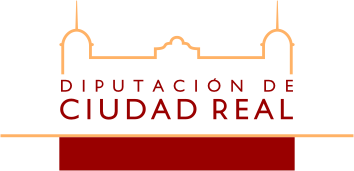 Implantación de herramientas  electrónicas Subprocesos y otros desarrollos propios (2)
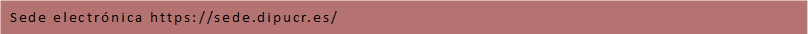 [Speaker Notes: Vid. Análisis diapositiva anterior]
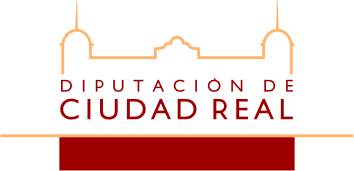 Configuración electrónica
de procedimientos administrativos integrales
1º.- Cualquier procedimiento administrativo consiste en una reunión ordenada de esos tipos de trámites y subprocesos, combinada con la utilización de las herramientas y servicios públicos señalados al inicio que en cada caso proceda (publicación en PLASP, DOUE, firma de contratos …).

2º.- Esto permite, además, resolver dos problemas cruciales:
 
 - la necesaria flexibilidad que ha de exigirse a la configuración de los procedimientos administrativos. 
 - el de la habitual interrelación de los procesos administrativos.
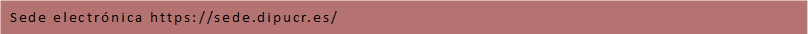 7
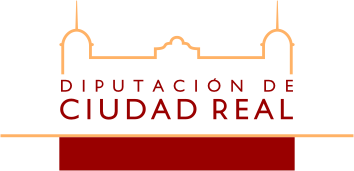 Implantación de herramientas  electrónicas Procedimientos electrónicos integrales  (1)
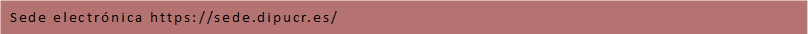 [Speaker Notes: Continuando el análisis iniciado en los comentarios a la diapositiva anterior, se advierte inmediatamente que un expediente de contratación administrativa consiste en una reunión ordenada de esos tipos de trámites y subprocesos, y que lo mismo sucede con un expediente de otorgamiento de subvenciones, de concesión de licencias urbanísticas o de modificaciones de puestos de trabajo, por poner varios ejemplos. Su estructura final consiste en la suma de esos trámites y se define por la norma en cada caso aplicable, pero es básicamente la misma. Sólo cambia la literatura y fundamentación jurídica de cada uno de los documentos que lo integran, como es obvio.

Por ello, el equipo de administración electrónica de la Diputación de Ciudad Real, tras configurar adecuadamente en clave electrónica cada uno de los trámites o subprocesos, dando solución a los requerimientos y especificidades internas de cada uno, ha ido “construyendo” cada procedimiento administrativo electrónico con las piezas o trámites previamente configurados que en cada caso proceden en función de las exigencias de las normas jurídicas que los regulan, como si de un puzle se tratara, incorporando, además, los servicios y aplicaciones reutilizadas (PLASP en los procedimientos de contratación, FACe en los de tramitación de facturas ...., SCSP en los que lo requiere, ...).

Esta forma de configurar los procedimientos administrativos electrónicos ha permitido, además, resolver dos problemas cruciales que se plantearon desde el inicio:

De un lado, el de la necesaria flexibilidad que ha de exigirse a la configuración de los procedimientos administrativos. Dado que sus trámites pueden cambiar en cualquier momento por voluntad del legislador, es preciso que el sistema elegido permita con sencillez introducir un trámite nuevo o eliminar el anteriormente existente.

De otro lado, el de la habitual interrelación de los procesos administrativos. Por poner algunos ejemplos, un concreto expediente de contratación de obras debe ser vinculado con la rectificación anual del Inventario de Bienes y puede estarlo también con un previo expediente de expropiación forzosa. Cualquier expediente que implique un gasto debe poder relacionarse electrónicamente con la contabilidad de la entidad, y cualquier recurso en vía administrativa con el expediente del que trae causa. No tiene, pues, sentido, trabajar con herramientas distintas para cada uno de los procesos.

Los principales procedimientos administrativos electrónicos integrales que actualmente están operativos en la Diputación de Ciudad Real son los que reflejan estas diapositivas, y se ofrecen de forma modular a los ayuntamientos, junto a otros de exclusiva responsabilidad municipal que, como es obvio, no se tramitan en la Diputación (licencias urbanísticas o tramitación electrónica de volantes y certificados de empadronamiento).]
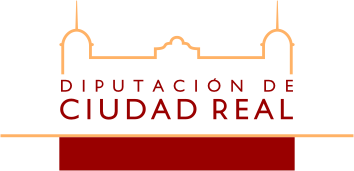 Implantación de herramientas  electrónicas
Procedimientos electrónicos integrales  (2)
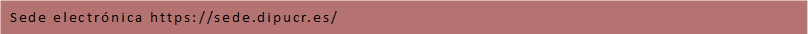 [Speaker Notes: Vid. Análisis diapositiva anterior.]
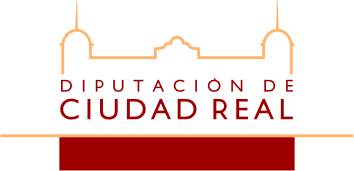 Obligaciones de las diputaciones provinciales en relación a los ayuntamientos
1º.- Disp. Final tercera.4 LAECSP: Las Diputaciones deben disponer los servicios precisos para garantizar la efectividad de los derechos recogidos en el art. 6 en el ámbito de los municipios que no dispongan de los medios técnicos y organizativos necesarios para prestarlos.

2º.- Nuevas competencias propias Diputaciones en el art. 36 Ley 7/1985 (tras LRSAL): 

- la prestación de los servicios de administración electrónica en los municipios con población inferior a 20.000 habitantes.

- el soporte a los Ayuntamientos (sin límite poblacional) para la tramitación de procedimientos administrativos, que debe relacionarse con las exigencias de tramitación electrónica integral de procedimientos que se derivan de las recientes leyes 39/2015 y 40/2015, que entrarán en vigor el 1/10/2016.
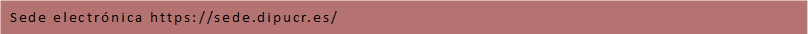 MUCHAS GRACIAS POR VUESTRO INTERÉS Y VUESTRA ATENCIÓN

luis_dejuan@dipucr.es
11